Figure 3. GC–MS full mass spectrum of HFB derivative of methylone-d3 with base ion of 149 and other minor ions of 91, ...
J Anal Toxicol, Volume 36, Issue 6, July 2012, Pages 444–451, https://doi.org/10.1093/jat/bks043
The content of this slide may be subject to copyright: please see the slide notes for details.
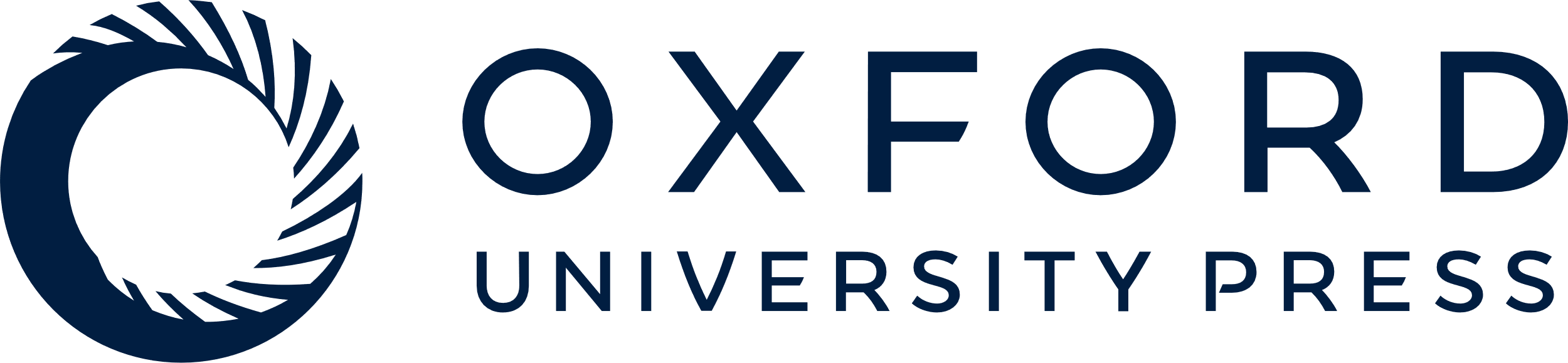 [Speaker Notes: Figure 3. GC–MS full mass spectrum of HFB derivative of methylone-d3 with base ion of 149 and other minor ions of 91, 121, 213 and 257.


Unless provided in the caption above, the following copyright applies to the content of this slide: © The Author [2012]. Published by Oxford University Press. All rights reserved. For Permissions, please email: journals.permissions@oup.com]